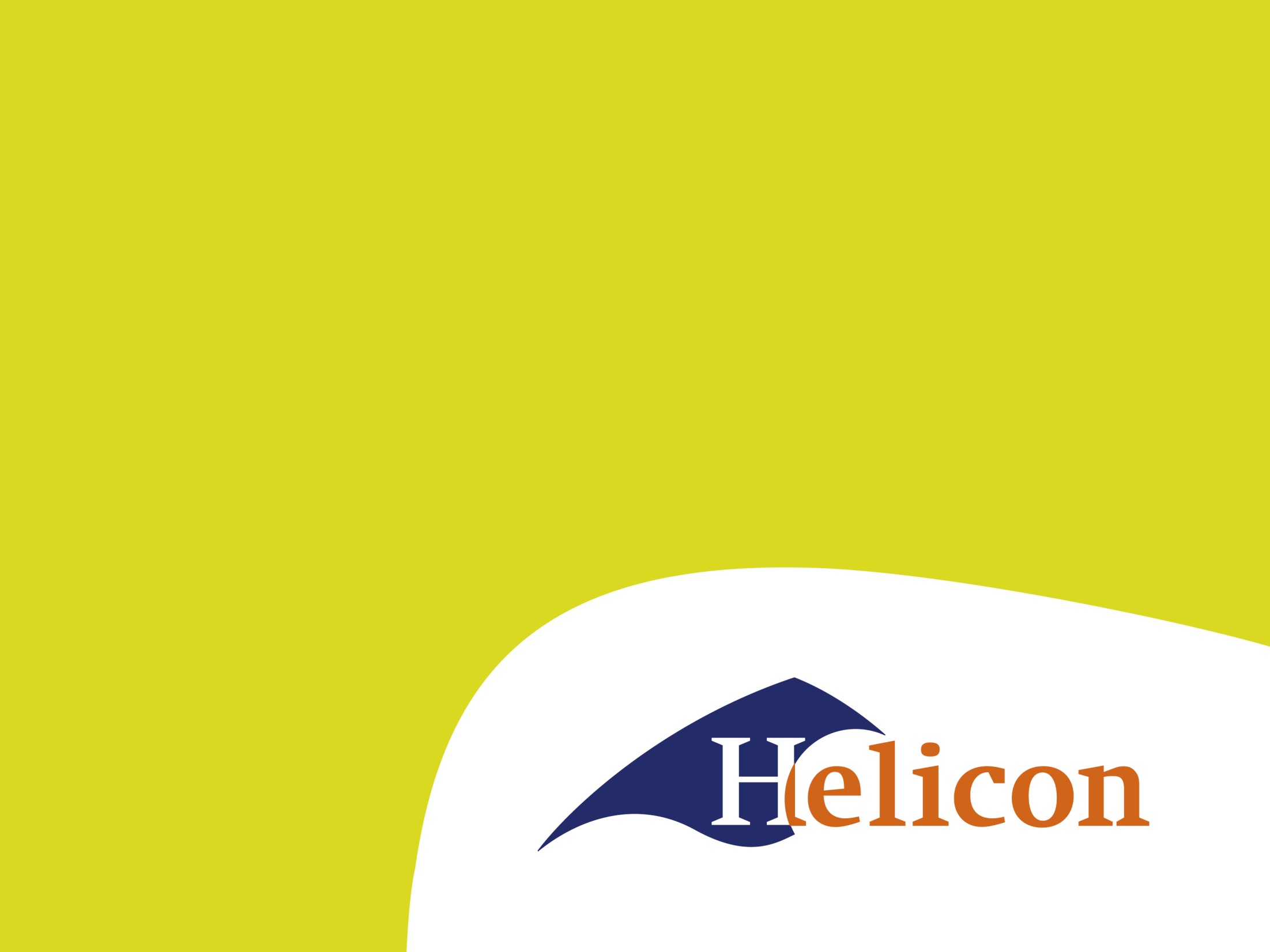 L&O Werkproces beschrijven
Bereidt de uitvoering van activiteiten voor
Casus:
Je gaat voor je examen een vossenjacht organiseren voor de doelgroep 8- 12 jr. 
Dit doe je voor de jeugd van de Stokhasselt. (een wijk in Noord). Als Adviseur Duurzame Leefomgeving heb jij als o.a. doel gesteld om er voor te zorgen dat verschillende culturen bij elkaar komen.
Opdracht:
“Bereidt de uitvoering van activiteiten voor.”

1. Omschrijf dit volgens richtlijn PvA

2. Hoe ga je dit laten zien aan de examinator?

Gebruik hiervoor de 3 vragen uit punt 7 van de PvA op Wikiwijs.
Uit PvA op wikiwijs
Per werkproces minimaal antwoord op de volgende vragen: 

 - Wat ga je doen om dit werkproces te bewijzen
 - Hoe ga je dit doen (wanneer, wie heb je nodig etc.)
 - Wat lever je op bij dit werkproces?